English Language Grammar Rules
Here is where your presentation begins
Contents of this template
Here’s what you’ll find in this Slidesgo template:
A slide structure based on a multi-purpose educational presentation, which you can easily adapt to your needs. For more info on how to edit the template, please visit Slidesgo School or read our FAQs.
An assortment of illustrations that are suitable for use in the presentation can be found in the alternative resources slide.
A thanks slide, which you must keep so that proper credits for our design are given.
A resources slide, where you’ll find links to all the elements used in the template.
Instructions for use.
Final slides with:
The fonts and colors used in the template.
A selection of illustrations. You can also customize and animate them as you wish with the online editor. Visit Stories by Freepik to find more. 
More infographic resources, whose size and color can be edited. 
Sets of customizable icons of the following themes: general, business, avatar, creative process, education, help & support, medical, nature, performing arts, SEO & marketing, and teamwork.

You can delete this slide when you’re done editing the presentation.
Whoa!
This could be the part of the presentation where you can introduce yourself, write your email…
Table of Contents
Capitalization Rules
Comma Rules
01
02
Here you could describe the topic of this section
Here you could describe the topic of this section
Spelling with Suffixes
Dialogue Rules Reference
03
04
Here you could describe the topic of this section
Here you could describe the topic of this section
“This is a quote, words full of wisdom that someone important said and can make the reader get inspired.”
—Someone Famous
01
Capitalization Rules
You could enter a subtitle here if you need it
A picture is worth a thousand words
Capitalization rules
#1. First Word of a Sentence
#2. Proper Nouns
#3. Days / Months / Holidays
Mercury is the closest planet to the Sun
Venus has a beautiful name, but it’s hot
Despite being red, Mars is a cold place
#4. Places of the World
#5. Titles of Works
#6. Only Sometimes
It’s a gas giant and the biggest planet
Saturn is the ringed one and a gas giant
It’s the farthest planet from the Sun
#1. Capitalize the first word of every sentence!
Dogs are said to be man’s best friend
Dogs are said to be man’s best friend
Here you could write your exercise
Comma rules
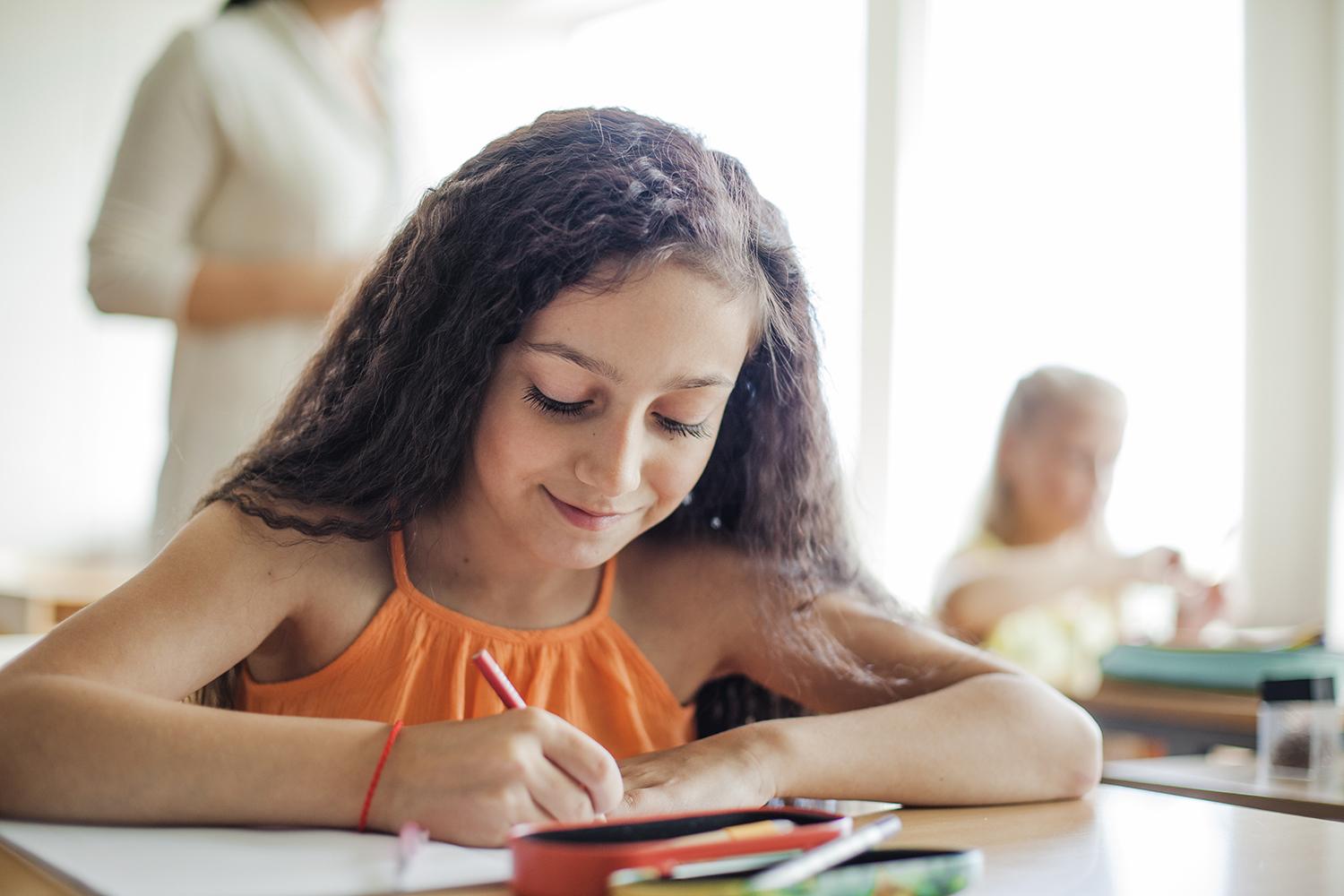 You can write the comma rules here:
Compound sentence
Series
Dialog
Direct address
Introductory phrase
Transition words
#2. Capitalize the name of a specific person, or thing
Brandon went to Tomball Memorial Hospital after he broke his leg
Jenna and Joe took their dog Bailey for a walk at the Central Park
Brandon went to Tomball Memorial Hospital after he broke his leg
Jenna and Joe took their dog Bailey for a walk at the Central Park
Here you could write your exercise
Here you could write your exercise
#3. Capitalize the days of the week and months of the year
Holidays get capitalized too!
Valentine’s day is on February 14 each year
Valentine’s Day is on February 14 each year
Here you could write your exercise
#4. Capitalize places including addresses, cities, states, countries, and continents
Capitalize abbreviations of these places too!
I live on Main Street in Houston, Texas. Texas is a state in the United States of America
I live on Main Street in Houston, Texas. Texas is a state in the United States of America
Here you could write your exercise
#5. Capitalize the titles of written or performed works like books or movies
Titles of artistic works also get capitalized!
Cloudy with a Chance of Meatballs is a book that was later made into a movie
Cloudy with a Chance of Meatballs is a book that was later made into a movie
Here you could write your exercise
#6. Many words only get capitalized depending on how they are in the sentence
02
Comma Rules
You could enter a subtitle here if you need it
Awesome words
#1. Use a comma before a conjunction when combining two complete sentences
I need to go to the grocery, and my sister needs to go to the library
{I need to go to the grocery}, {and my sister needs to go to the library}
Here you could write your exercise
#2. Use commas to separate three or more words or phrases
I need to finish my homework, take out the dog, and help Mom with the dishes
{I need to finish my homework}, {take out the dog}, {and help Mom with the dishes}
Here you could write your exercise
#3. In dialog, use a comma to separate the narrator from the speaker
“I want to study medicine when i grow up,” Maria declared.
Derek responded, “You do?”
“{I want to study medicine when i grow up},” {Maria declared.}
{Derek responded}, “{You do?}”
Here you could write your exercise
#4. Use a comma (or two) when you directly mention a person
Julia, please hand me that box of crayons. Will You, John, hand me the pencils?
{Julia}, please hand me that box of crayons.
Will You, {John}, hand me the pencils?
Here you could write your exercise
#5. Use a comma to separate an introductory phrase from the sentence
After the big game, the baseball team celebrated their win
{After the big game}, {the baseball team celebrated their win}
Here you could write your exercise
#6. Use a comma after a transition word or phrase
Finally, mix the chocolate syrup and the milk. After you’re done, enjoy your tasty drink
{Finally}, mix the chocolate syrup and the milk. {After you’re done}, enjoy your tasty drink
Here you could write your exercise
04
Dialogue Rules Reference
You could enter a subtitle here if you need it
Dialogue Rules Reference
#1. Quotation Marks
#2. Commas in quotation marks
Mercury is the closest planet to the Sun
Venus has a beautiful name, but it’s hot
#3. ? and ! in Quotation Marks
#4. Examples
Despite being red, Mars is a cold place
It’s the farthest planet from the Sun
#1. Use quotation marks around the words that someone is actually saying
“This is so much fun!,” said Jenna
“This is so much fun!,” said Jenna
Here you could write your exercise
#2. Commas are used to separate the speaker from the narrator
“This is my favorite toy,” said Sally. Charles responded, “I prefer my toy car!”
“This is my favorite toy,” said Sally. 
Charles responded, “It’s so cute!”
Here you could write your exercise
#3. You can replace a comma with a question mark or an exclamation point
“What are you doing?” asked Mom. Jackson looked up, “having fun!” he said
“What are you doing?” asked Mom. 
Jackson looked up, “having fun!” he said
Here you could write your exercise
#4. Examples
N = Narrator  S= Speaker
This is a graph
30% - Venus
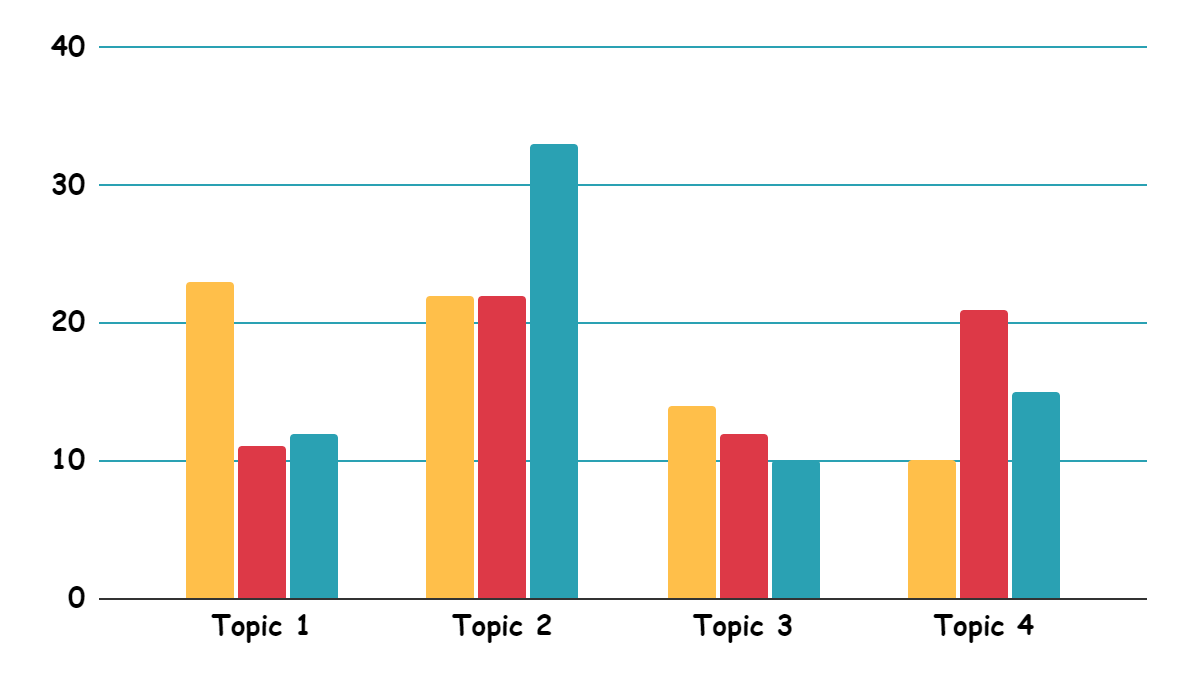 Venus has a
beautiful name
20% - Mercury
It’s the closest planet to the Sun
50% - Mars
Despite being red, Mars is a cold place
To modify this graph, click on it, follow the link, change the data and paste the resulting graph here, replacing this one
These are percentages
60%
75%
25%
Mercury
Saturn
Jupiter
Jupiter is the biggest planet of them all
Mercury is the smallest planet of them all
Saturn is composed of hydrogen and helium
This is an infographic
60%
15%
Mars
Venus
Despite being red, Mars is a cold place
Venus has a beautiful name, but it’s hot
15%
Mercury
Mercury is the closest planet to the Sun
This is a map
Venus
Venus has a
beautiful name
Mercury
It’s the closest planet to the Sun
Mars
Despite being red, Mars is a cold place
A timeline always works well
Venus is terribly hot and has high temperatures
Jupiter is the biggest planet of them all
day 4
day 2
day 1
day 3
Mercury is the smallest planet of them all
Saturn is composed of hydrogen and helium
4,498,300
Big numbers catch your audience’s attention
333,000.00
earths is the Sun’s mass
24h 37m 23s
is Jupiter’s rotation period
386,000 km
is the distance between Earth and the Moon
Our team
Jenna Doe
John Patterson
Helena White
You can replace the image on the screen with your own
You can replace the image on the screen with your own
You can replace the image on the screen with your own
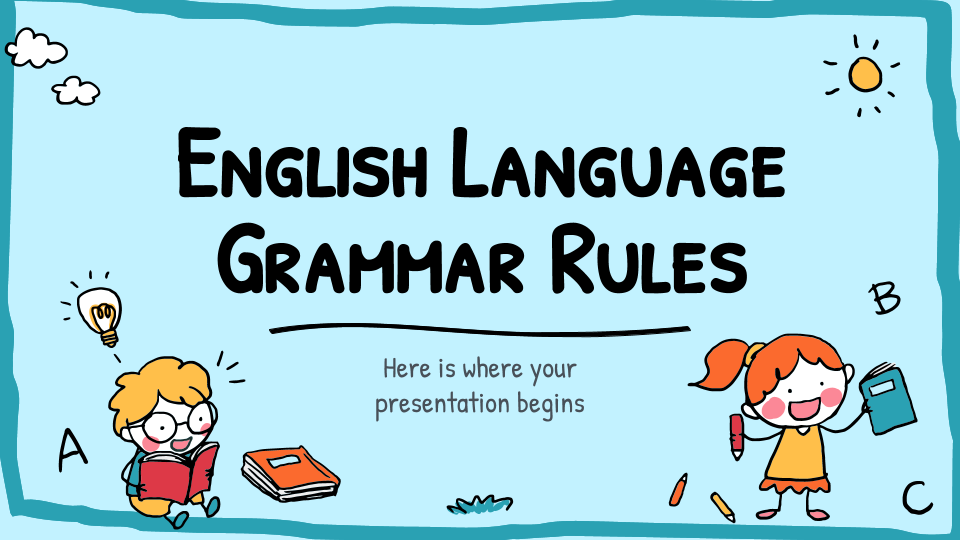 Desktop Software
You can replace the image on the screen with your own work. Just delete this one, add yours and center it properly
Tablet app
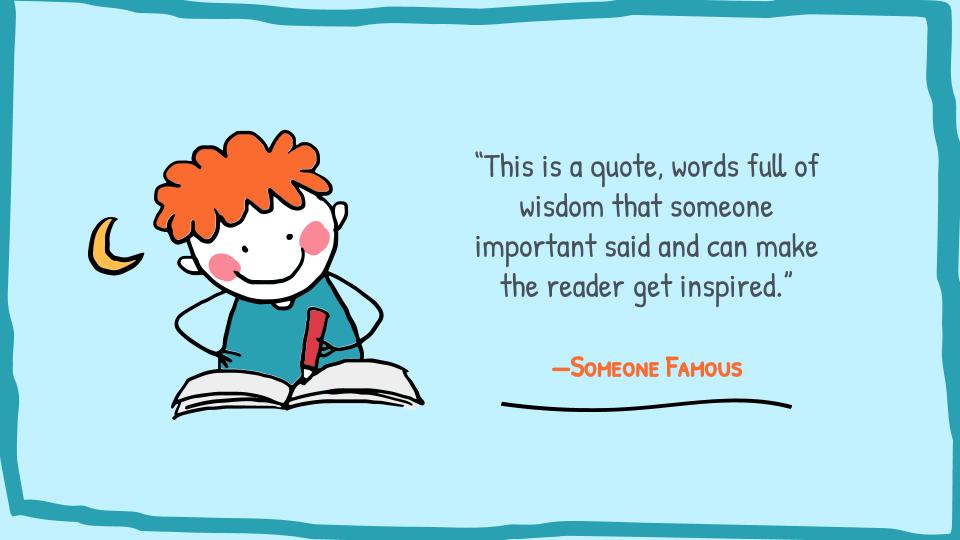 You can replace the image on the screen with your own work. Just delete this one, add yours and center it properly
Mobile web
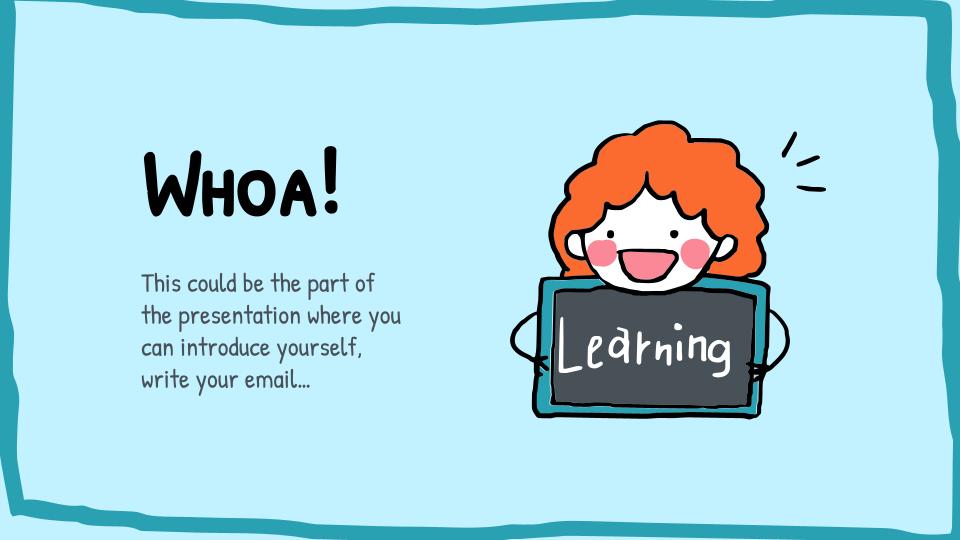 You can replace the image on the screen with your own work. Just delete this one, add yours and center it properly
Thanks!
Do you have any questions?
youremail@freepik.com
+91 620 421 838
yourcompany.com
Please keep this slide for attribution
Alternative resources
Resources
Did you like the resources on this template? Get them for free at our other websites.

Vectors:

Collection of four hand-drawn children learning
Scenes of hand drawn children playing
Decorative children playing in hand-drawn style
Kids learning in hand-drawn style 
Collection of hand-drawn funny kids
Hand drawn kid reading a book
Hand drawn happy children's day illustration
Background of sketches of children playing in the park
Several hand-drawn kids playing 
Pack of sketches gadgets

Photos:

Female teacher leaning upon table looking away
Girl sitting at desk holding pencil
Instructions for use (free users)
In order to use this template, you must credit Slidesgo by keeping the Thanks slide.
You are allowed to:
Modify this template.
Use it for both personal and commercial purposes.
You are not allowed to:
Sublicense, sell or rent any of Slidesgo Content (or a modified version of Slidesgo Content).
Distribute this Slidesgo Template (or a modified version of this Slidesgo Template) or include it in a database or in any other product or service that offers downloadable images, icons or presentations that may be subject to distribution or resale.
Use any of the elements that are part of this Slidesgo Template in an isolated and separated way from this Template.
Delete the “Thanks” or “Credits” slide.
Register any of the elements that are part of this template as a trademark or logo, or register it as a work in an intellectual property registry or similar.
For more information about editing slides, please read our FAQs or visit Slidesgo School:
https://slidesgo.com/faqs and https://slidesgo.com/slidesgo-school
Instructions for use (premium users)
In order to use this template, you must be a Premium user on Slidesgo.
You are allowed to:
Modify this template.
Use it for both personal and commercial purposes.
Hide or delete the “Thanks” slide and the mention to Slidesgo in the credits.
Share this template in an editable format with people who are not part of your team.
You are not allowed to:
Sublicense, sell or rent this Slidesgo Template (or a modified version of this Slidesgo Template).
Distribute this Slidesgo Template (or a modified version of this Slidesgo Template) or include it in a database or in any other product or service that offers downloadable images, icons or presentations that may be subject to distribution or resale.
Use any of the elements that are part of this Slidesgo Template in an isolated and separated way from this Template.
Register any of the elements that are part of this template as a trademark or logo, or register it as a work in an intellectual property registry or similar.
For more information about editing slides, please read our FAQs or visit Slidesgo School:
https://slidesgo.com/faqs and https://slidesgo.com/slidesgo-school
Fonts & colors used
This presentation has been made using the following fonts:
Patrick Hand SC
(https://fonts.google.com/specimen/Patrick+Hand+SC)

Patrick Hand
(https://fonts.google.com/specimen/Patrick+Hand)
#000000
#c2f2ff
#ffbf4a
#fb6a2e
#dd3947
#2aa1b3
Stories by Freepik
Create your Story with our illustrated concepts. Choose the style you like the most, edit its colors, pick the background and layers you want to show and bring them to life with the animator panel! It will boost your presentation. Check out How it Works.
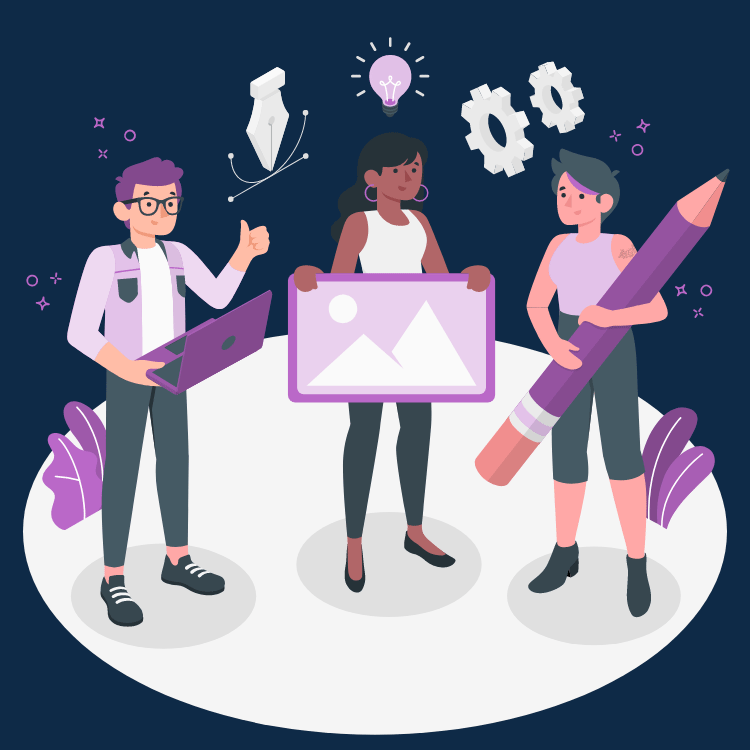 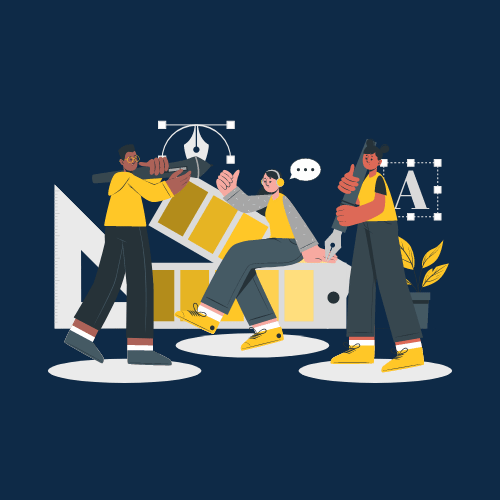 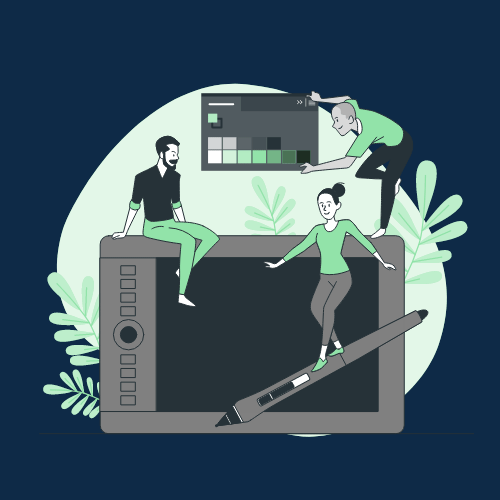 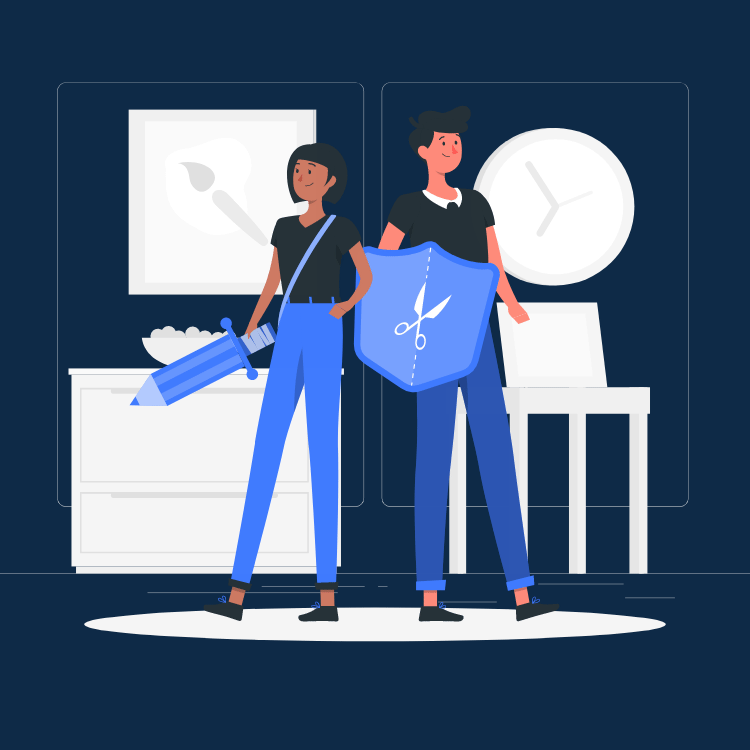 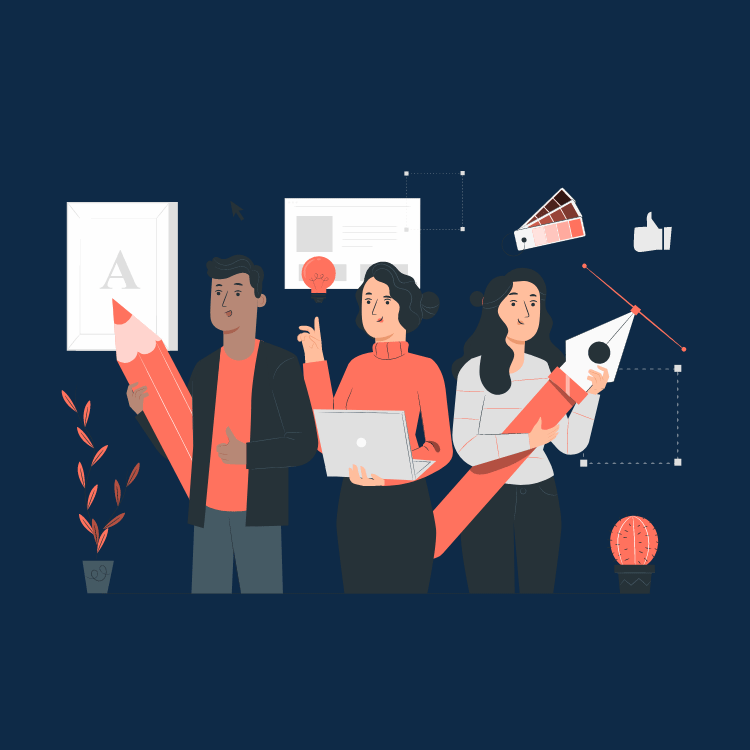 Pana
Amico
Bro
Rafiki
Cuate
Use our editable graphic resources...
You can easily resize these resources without losing quality. To change the color, just ungroup the resource and click on the object you want to change. Then, click on the paint bucket and select the color you want. Group the resource again when you’re done. You can also look for more infographics on Slidesgo.
FEBRUARY
JANUARY
MARCH
APRIL
PHASE 1
Task 1
FEBRUARY
MARCH
APRIL
MAY
JUNE
JANUARY
Task 2
PHASE 1
Task 1
Task 2
PHASE 2
Task 1
Task 2
...and our sets of editable icons
You can resize these icons without losing quality.
You can change the stroke and fill color; just select the icon and click on the paint bucket/pen.
In Google Slides, you can also use Flaticon’s extension, allowing you to customize and add even more icons.
Educational Icons
Medical Icons
Business Icons
Teamwork Icons
Help & Support Icons
Avatar Icons
Creative Process Icons
Performing Arts Icons
Nature Icons
SEO & Marketing Icons
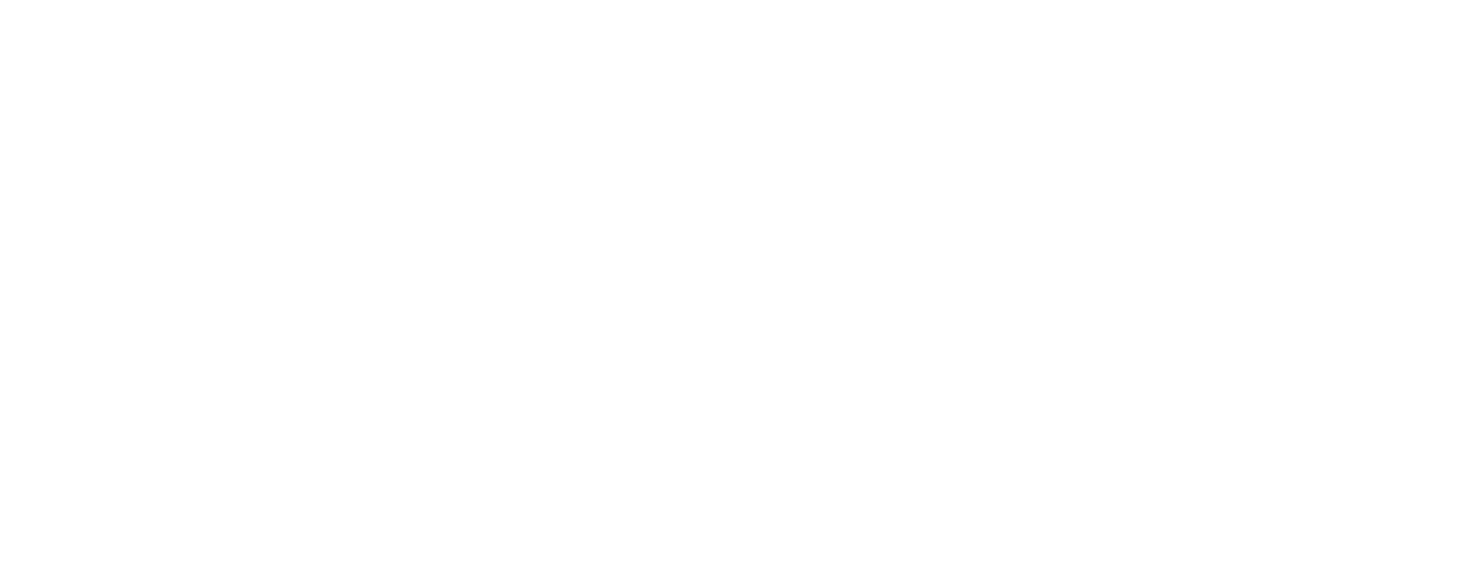